Jacki Blasko
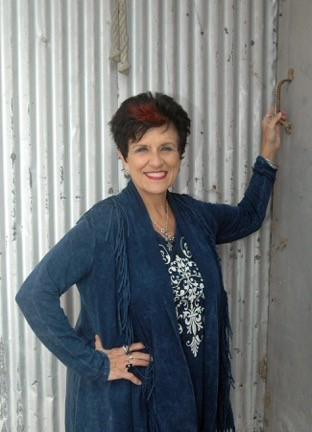 Field Vice President  ($36k - $45k 4-wks)
Wife, Mother and Grandmother of 6!!!
Former Junior High Teacher
25 years Direct Sales
Jerry Siciliano Award Winner 2013
Multi Million Dollar Earner
1998 Fastest Growing Distributor
Presidents Challenge Winner
Certified Trainer
Advisory Council Member
Jacque Birchman
Wife, Mother & Grandmother of 5
Former Elementary & Special Ed Teacher

Director with Market America
Million Dollar Club Member
UnFranchise Owner for 18 yrs
Fastest Growing Distributor in 2002
Presidents Challenge Winner
Certified Trainer
Product Specialist
Nutraceutical Consultant
Former Local & District Coordinator
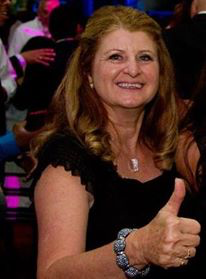 Basic Five             Weekly Checklist
Basic Questions to Ask Yourself
Are you where you want to be in your business today?
Is your weekly income enough?
Are you at the pin level you know you deserve?
How can I simplify everything I do and duplicate that within my organization?
If there is a “system” that will simplify YOUR Result Producing Activities, will YOU follow it?
“YOU WILL NEVER CHANGE YOUR LIFE UNTIL YOU CHANGE SOMETHING YOU DO DAILY.

THE SECRET OF YOUR SUCCESS IS FOUND IN YOUR DAILY ROUTINE.”
Key to Success
Long Term Success is Dependent on Your Ability to Implement Simple Tasks that can be Duplicated by a Large Group of People!
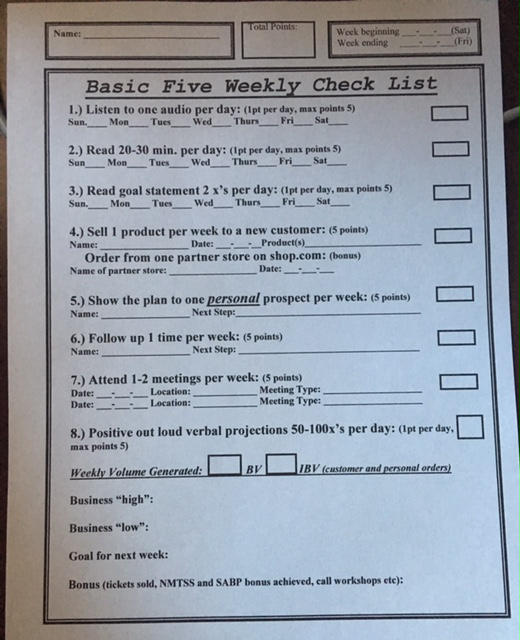 Key to Success
Find a Mentor and BE Accountable!
www.gonowresources.com
Basic 5 Weekly Checklist
Listen to one audio per day
Read 20-30 minutes per day
Read goal statement 2 times per day
Basic 5 Weekly Checklist
Sell 1 product per week to a new customer & order from one partner store on shop.com
Show the plan to one personal prospect per week
Follow-up one time per week
Basic 5 Weekly Checklist
Attend 1-2 meetings per week
Positive out loud verbal projections 20-100 times per day
MAKE A COMMITMENT!    BE CONSISTENT!
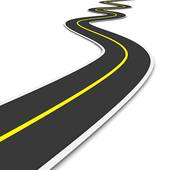 If you want a different result then the Basic 5 checklist is your path!
COMMITMENT MEANS STAYING LOYAL TO WHAT YOU SAID YOU WERE GOING TO DO LONG AFTER THE MOOD YOU SAID IT IN HAS LEFT YOU.
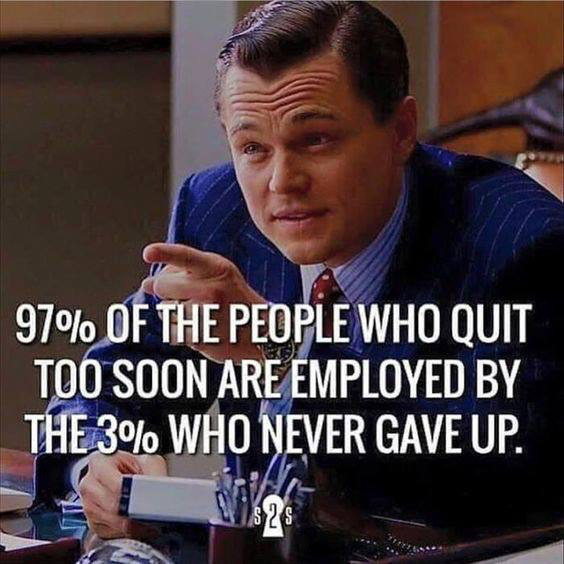